“Су  аққан  жерінен  ағар, ...  Шыққан жеріне  шығар”  мақалдағы түсіп қалған сөзді тап?
Әртүрлі  жеміс-жидектен жасалған  тәтті  тағам.
Шоқ  жемісті  атат?
Алматы  қаласының  символына  айналған  жеміс?
Астық  тұқымдасына жататын, ең  маңызды  тағамдық  дақыл?
Ағашта  өсетін  жемістің  түрі?
Аскөктің  орысшасы?
Малинаның  қазақшасы?
Көктем  гүлін  ата?
Қысы-жазы жап-жасыл  боп  тұратын  қылқанжапырақты  ағаш?
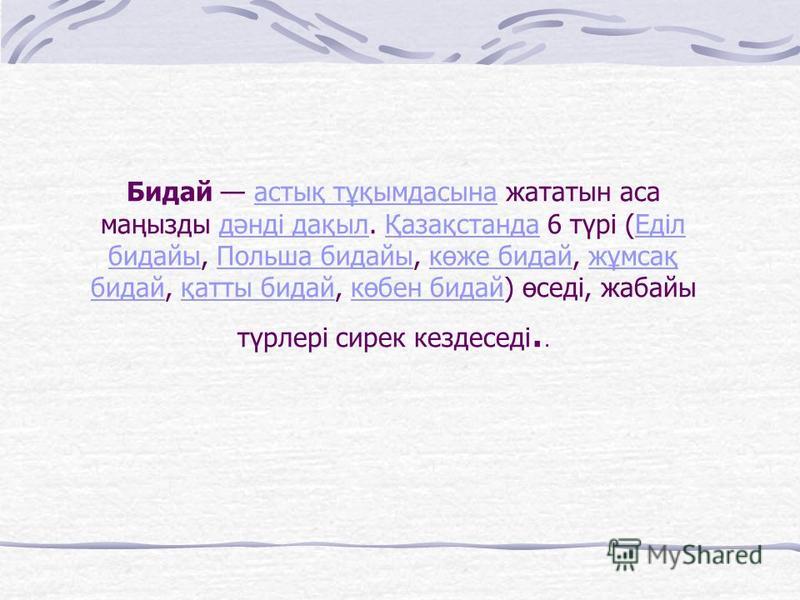 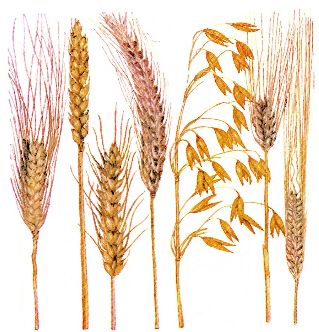